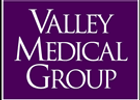 CK DementiaTO ADD TITLE
Before Diagnosis
Presented by: Katherine Walton-Vecchio, PA & Trisha Keough, NP
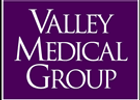 Why is early detection important?
Who should be screened?
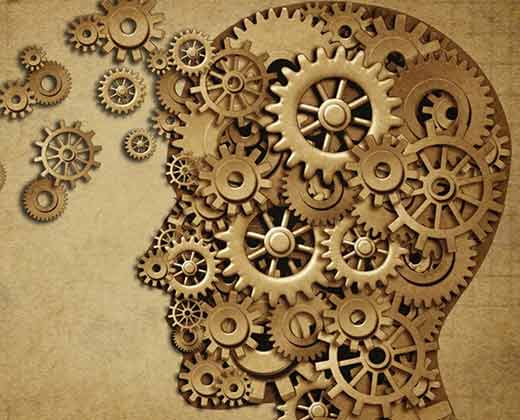 Screening protocol
Agenda
Tools for screening
Next steps
Case Review
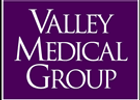 Early Detection
Why is early detection important for Dementia patients?
Safety issues
Effect on chronic medical problems
Anxiety
Ability to plan for the future
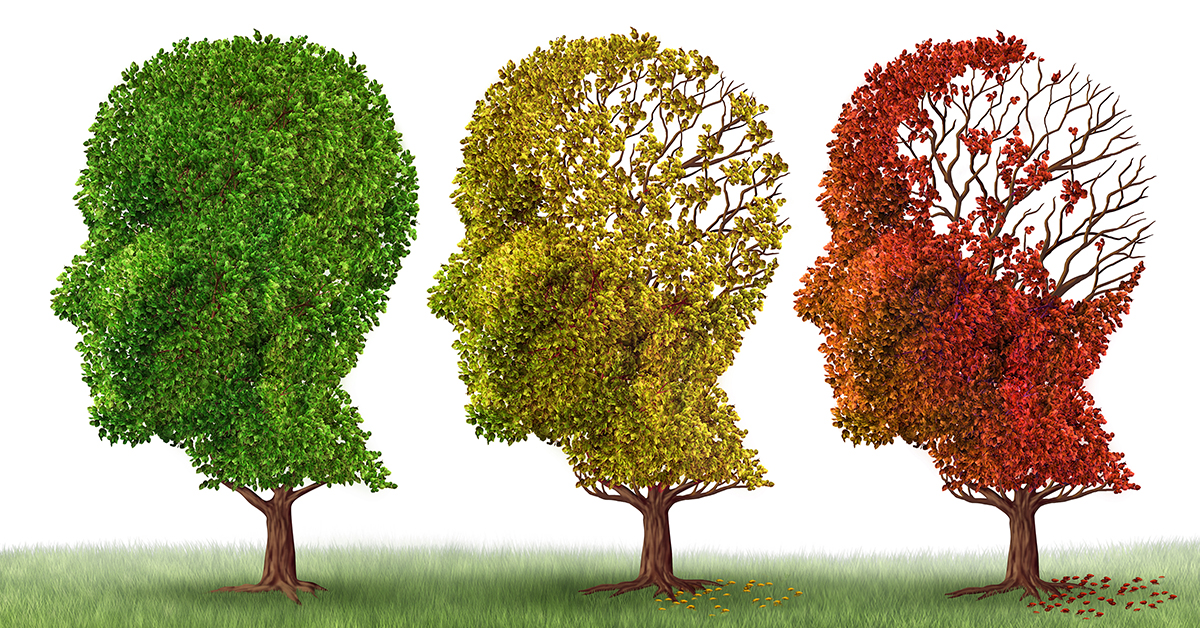 [Speaker Notes: Notes: Safety- living alone – is that safe? Driving? Are there any concerns re elder neglect/abuse
Cognitive deficits can affect chronic health problems – are they taking their meds, checking blood sugars, able to manage diet
Early ID can help reduce anxiety in pt
Gives time for pt, family to complete healthcare proxy, advanced care planning, financial planning.]
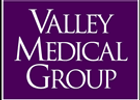 Who Should We Screen?
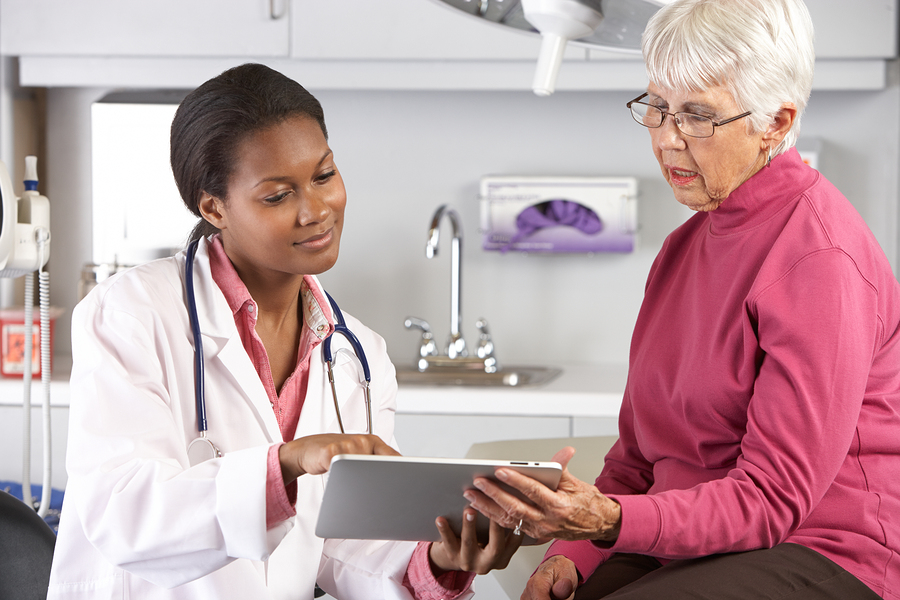 Cognitive / Memory changes
Functional decline
Personality change 
Mood change
Decline in chronic health condition
Balance issues / falls
[Speaker Notes: Notes: Important to evaluate pts with memory/cognitive changes but also folks with functional change, personality, mood, decline in chronic conditions without explanation]
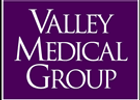 Lorem ipsum dolor sit amet, consectetur adipiscing elit. Phasellus auctor efficitur duiet facilisis.
Tools
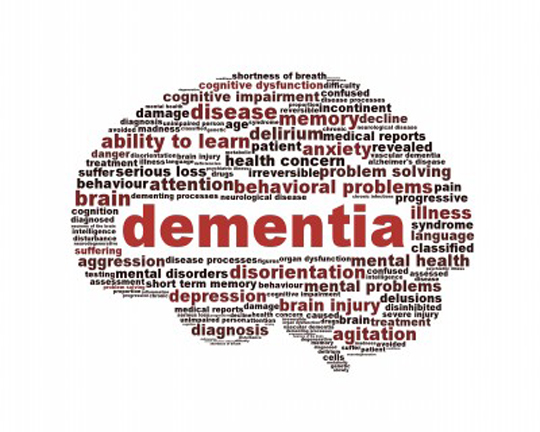 Mini-Cog
MOCA
Katz
Lawton Brody
AD-8
PHQ9 / GAD
[Speaker Notes: Notes: Mini cog meets criteria is terms of brief, validated, performed by staff/provider, free of cultural bias – truly screening tool
MOCA- preferred assessment tool which is more sensitive and evaluates mult cognitive domains including visual- spatial and executive fx
Katz assess ADLS, Lawton Broday assess I-ADL instrumental ADLs like shopping, food prep, managing meds/finances/housekeeping.
AD-8 – obtains information from family member/loved one
We are familiar with PHQ-9/GAD]
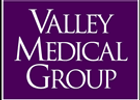 What to Do Next
-Schedule OV
-Packet
-Labs
TSH, B12, CBC, FOLATE, CMP, STI (RPR, HIV)
-MOCA
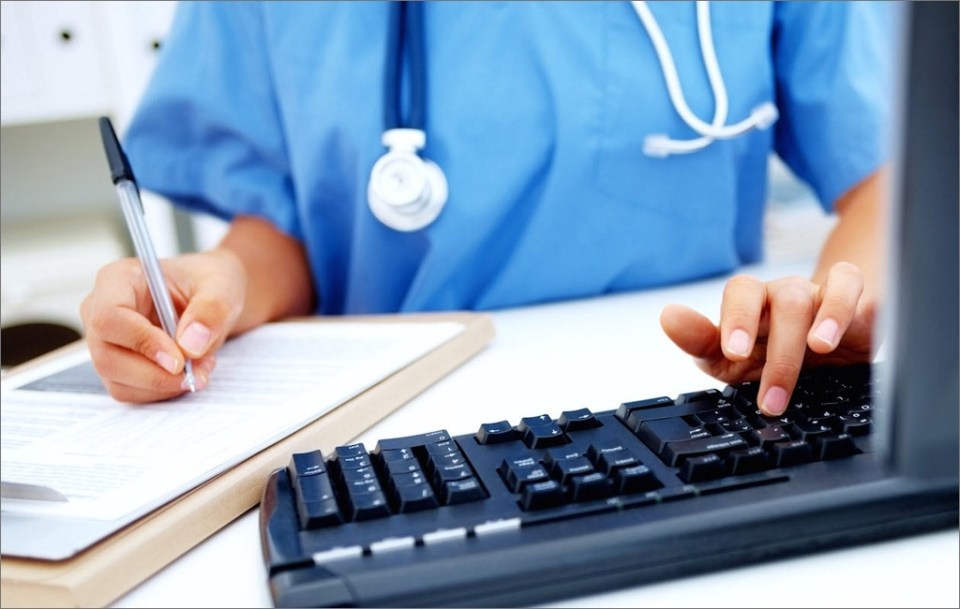 [Speaker Notes: Notes: Once you have identify concerns through your history, ? Mini Cog- you want to devote appropriate time to this- Ask pt to schedule OV and bring family member with her.
Created packet at reception with assessments for pt/informant to complete prior to their OV
Have labs done prior to OV
Schedule MOCA with PCBH]
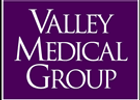 Meet Laura
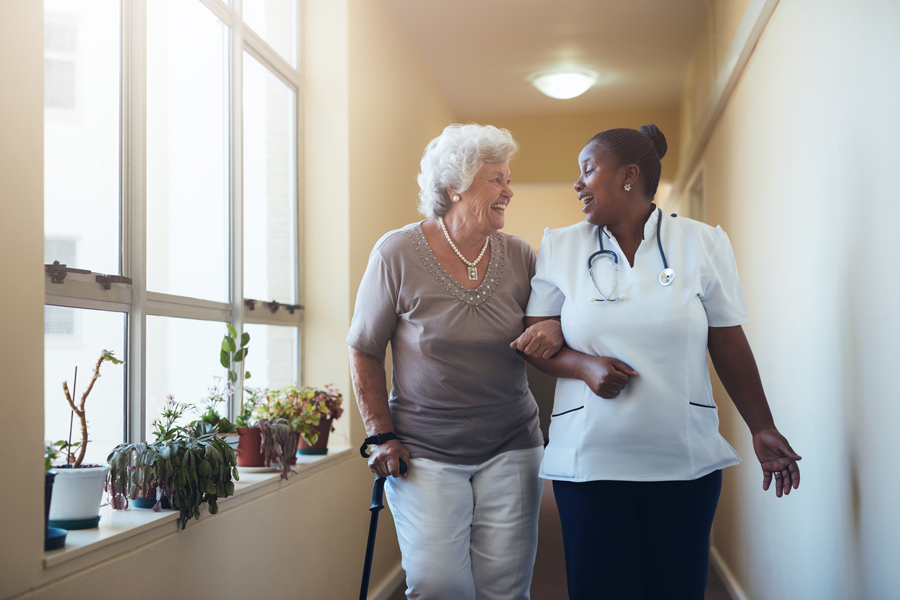 74-yr old new patient
Complaints
Weight loss
Difficulty with concentration
Difficulty with word finding
Started 6 mos ago with Covid
[Speaker Notes: Notes: changed practices bc she felt previous provider was dismissive
Present alone though husband in waiting room
Notes concern of weight loss of about 10 lbs over six months though unsure of total #
Difficulty with concentration – devout reader who notes difficult getting thru books- affecting her socially d/t book club. Difficult finding words at time .
Pt feels these ssxs started 6 months ago after covid]
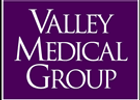 History
Hypertension
Depression
Anxiety
Hyperlipidemia
History of melanoma
Medical

Medications
Citalopram
Cardizem
Lisinopril
Simvastatin
[Speaker Notes: Notes Social: living in same house of 50 yrs, local daughter who is very involved in her life, son eastern mass also close –visits regularly
Notes Family: Unremarkable exam with exception of thyroid nodule]
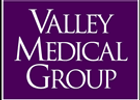 History
Retired grade school teacher
Married to husband for 55 years
2 kids – very involved
Social

Family
Cerebral Amyloid Angiopathy - Mom
CVA – Mom & Sister
Heart dz – Father & Brother
Oral Cancer – Brother
Lymphoma - Son
[Speaker Notes: Notes Social: living in same house of 50 yrs, local daughter who is very involved in her life, son eastern mass also close –visits regularly
Notes Family: Unremarkable exam with exception of thyroid nodule]
.
MACROMemory_ImpairmentEvaluation_HPI
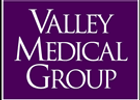 Lorem ipsum dolor sit amet, consectetur adipiscing elit. Phasellus auctor efficitur duiet facilisis.
Physical Exam
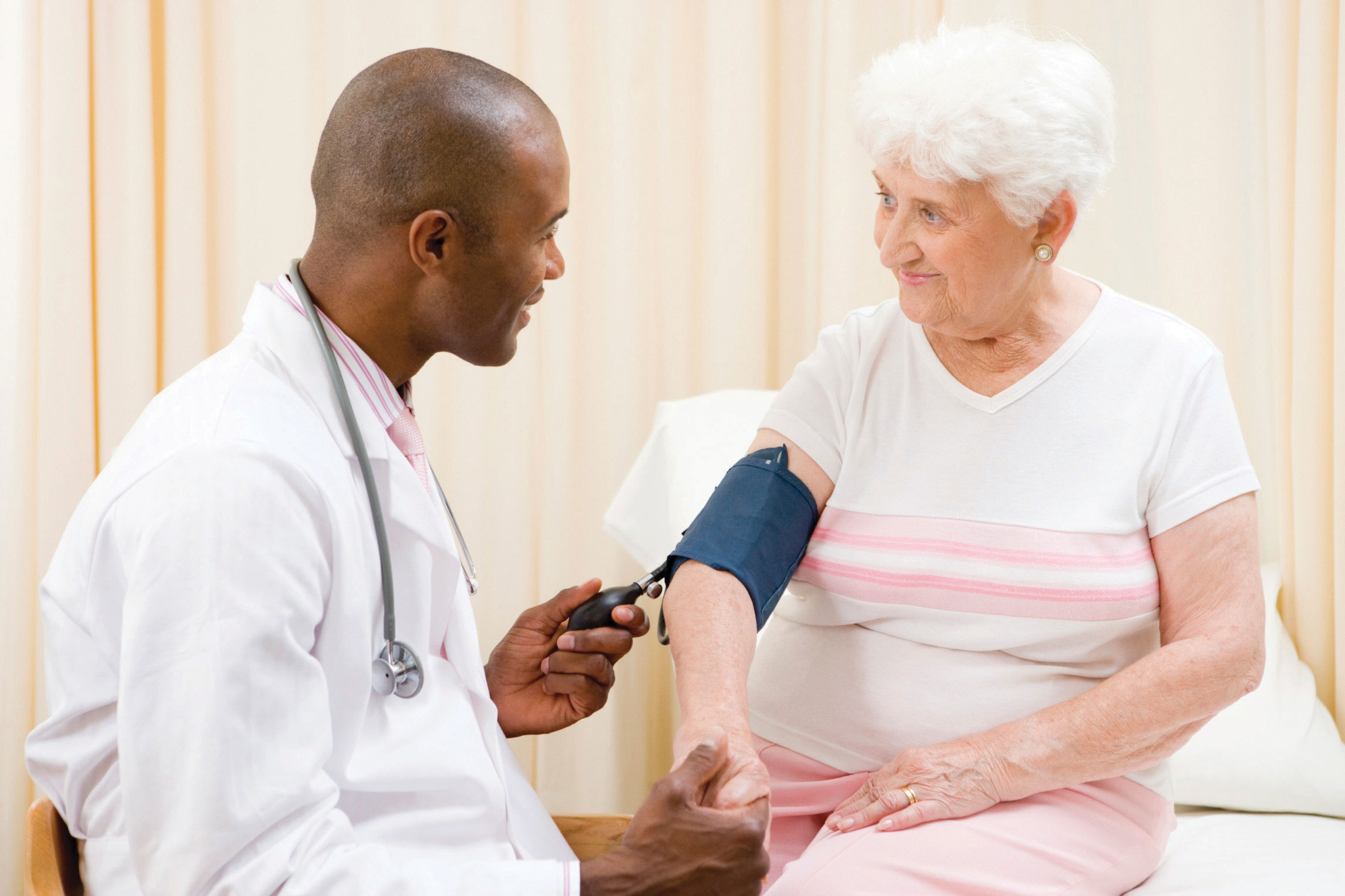 BMI 24, BP 131 / 65
Left thyroid nodule noted
Normal gait
Normal neuro exam
[Speaker Notes: Notes: Unremarkable exam with exception of thyroid nodule]
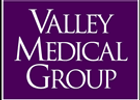 A & P
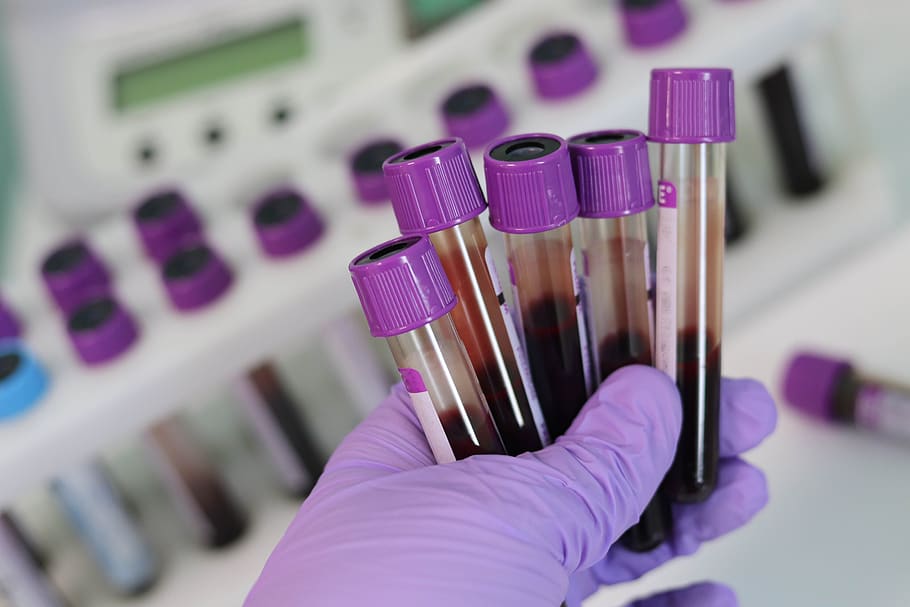 Weight loss – labs, cxr, colo
Thyroid Nodule – US
Memory – labs, neuro referral
1 month f/u
[Speaker Notes: Notes. Tsh, cbc, cmp esr cxr fobt for weight loss as well as screening colo due
B12 and Neuro for memory concerns- given low risk HIV and syphilis not ordered
US for nodule]
Memory_Impairment_Evaluation_Labs
Order Set
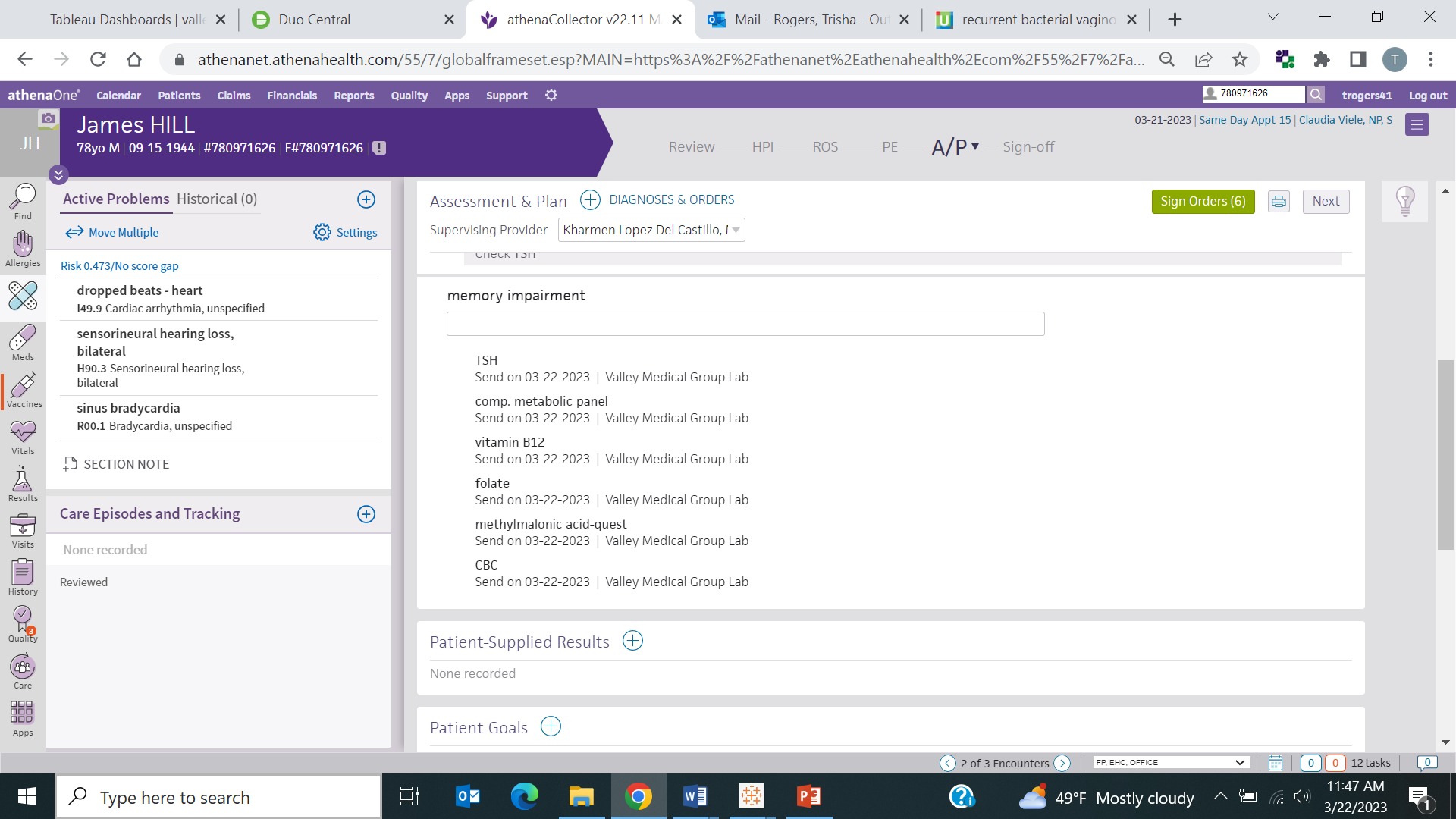 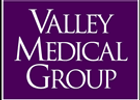 Lorem ipsum dolor sit amet, consectetur adipiscing elit. Phasellus auctor efficitur duiet facilisis.
One Month Follow Up
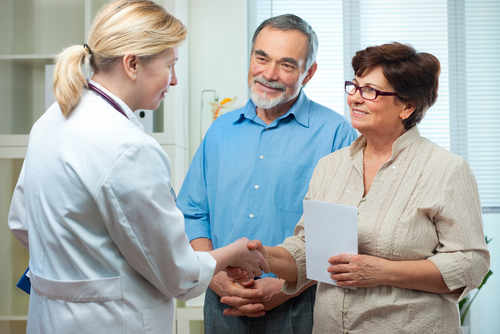 Labs / CXR / US wnl
NeuroPsych not scheduled
Increased anxiety
PCBH / MOCA
[Speaker Notes: Notes: Asked to have husband join – pt agreed
Labs/US and CXR all normal]
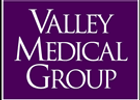 Lorem ipsum dolor sit amet, consectetur adipiscing elit. Phasellus auctor efficitur duiet facilisis.
Two Month Follow Up
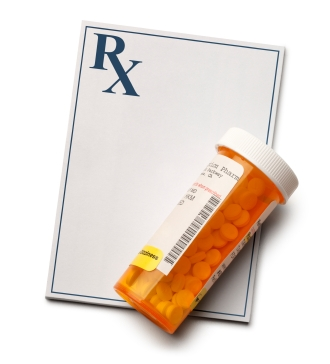 NeuroPsych discussed
MoCA 13/30
Medication
[Speaker Notes: Notes:]
28
Questions & Discussion